Control, adquisición y monitoreo con Arduino y Visual Basic .net
Mtro. ruben oliva ramos
Capítulo 5: Control de las luces desde una interface HMI
Introducción a 
Visual Basic .NET
Objetivo
Presentar una introducción a la plataforma de desarrollo Visual Basic.NET.
¿Qué NO es .NET?
.NET no es un Sistema Operativo
.NET no es un Lenguaje de Programación
.NET no es un Servidor de Aplicaciones
.NET no es un producto empaquetado que se pueda comprar como tal
[Speaker Notes: Antes de decir qué es .NET, es conveniente aclarar qué NO es .NET:
.NET no es un sistema operativo, como si lo es Microsoft Windows en sus distintas versiones.
.NET no es un Lenguaje de Programación: si bien la plataforma Microsoft .NET incluye lenguajes de programación de aplicaciones, su concepto es más amplio y va más allá de éstos.
.NET no es un Entorno de Desarrollo: si bien la plataforma Microsoft .NET incluye entornos de desarrollo integrados (IDEs), su concepto es más amplio y va más allá de éstos.
.NET no es un servidor de aplicaciones (Application Server)
.NET no es un producto empaquetado que se pueda comprar como tal, sino que es una plataforma que engloba distintas aplicaciones, servicios y conceptos y que en conjunto permiten el desarrollo y la ejecución de aplicaciones.]
¿Qué es .NET?
Plataforma de Desarrollo compuesta de
Entorno de Ejecución (Runtime)
Lenguajes de Programación
Compiladores
Herramientas de Desarrollo 
Guías de Arquitectura
[Speaker Notes: Microsoft .NET es una plataforma de desarrollo y ejecución de aplicaciones. Esto quiere decir que no sólo nos brinda todas las herramientas y servicios que se necesitan para desarrollar modernas aplicaciones empresariales y de misión crítica, sino que también nos provee de mecanismos robustos, seguros y eficientes para asegurar que la ejecución de las mismas sea óptima. Los componentes principales de la plataforma .NET son:
Un entorno de ejecución de aplicaciones, también llamado “Runtime”, que es un componente de software cuya función es la de ejecutar las aplicaciones .NET e interactuar con el sistema operativo ofreciendo sus servicios y recursos.
Un conjunto de lenguajes de programación de alto nivel, junto con sus compiladores y linkers, que permitirán el desarrollo de aplicaciones sobre la plataforma .NET.
Un conjunto de utilitarios y herramientas de desarrollo para simplificar las tareas más comunes del proceso de desarrollo de aplicaciones
Documentación y guías de arquitectura, que describen las mejores prácticas de diseño, organización, desarrollo, prueba e instalación de aplicaciones .NET]
Características de .NET (1/2)
Plataforma de ejecución intermedia
100% Orientada a Objetos
Multilenguaje
[Speaker Notes: Describiremos a continuación algunas de las características principales de la plataforma Microsoft .NET:
Se dice que es una plataforma de ejecución intermedia, ya que las aplicaciones .NET no son ejecutadas directamente por el sistema operativo, como ocurre en el modelo tradicional de desarrollo. En su lugar, las aplicaciones .NET están diseñadas para ser ejecutadas contra un componente de software llamado Entorno de Ejecución (muchas veces también conocido como “Runtime”, o , “Máquina Virtual”). Este componente es el encargado de manejar el ciclo de vida de cualquier aplicación .NET, iniciándola, deteniéndola, interactuando con el Sistema Operativo y proveyéndole servicios y recursos en tiempo de ejecución.
.NET es multi-lenguaje: esto quiere decir que para poder codificar aplicaciones sobre esta plataforma no necesitamos aprender un único lenguaje específico de programación de alto nivel, sino que se puede elegir de una amplia lista de opciones.]
Características de .NET (2/2)
Modelo de Programación único para todo tipo de aplicaciones y dispositivos de hardware
Se integra fácilmente con aplicaciones existentes desarrolladas en plataformas Microsoft
Se integra fácilmente con aplicaciones desarrolladas en otras plataformas
[Speaker Notes: .Net fue diseñado de manera tal de poder proveer un único modelo de programación, uniforme y consistente, para todo tipo de aplicaciones (ya sean de formularios Windows, de consola, aplicaciones Web, aplicaciones móviles, etc.) y para cualquier dispositivo de hardware (PC’s, Pocket PC’s, Teléfonos Celulares Inteligentes, también llamados “SmartPhones”, Tablet PC’s, etc.). 
Uno de los objetivos de diseño de .NET fue que tenga la posibilidad de interactuar e integrarse fácilmente con aplicaciones desarrolladas en plataformas anteriores, particularmente en COM, ya que aún hoy existen una gran cantidad de aplicaciones desarrolladas sobre esa base. 
.NET no sólo se integra fácilmente con aplicaciones desarrolladas en otras plataformas Microsoft, sino también con aquellas desarrolladas en otras plataformas de software, sistemas operativos o lenguajes de programación.]
¿Qué es el .NET Framework?
Paquete de software fundamental de la plataforma .NET. Incluye:
Entorno de Ejecución (Runtime)
Bibliotecas de Funcionalidad (Class Library)
Se distribuye en forma libre y gratuita
Existen tres variantes principales:
.NET Framework Redistributable Package
.NET Framework SDK
.NET Compact Framework 
Está instalado por defecto en Windows 2003 Server o superior
[Speaker Notes: El .NET Framework (traducido como “Marco de Trabajo”) es el componente fundamental de la plataforma Microsoft .NET, necesario tanto para poder desarrollar aplicaciones como para poder ejecutarlas luego en entornos de prueba o producción.
El .NET framework tiene tres variantes principales, todas descargables gratuitamente desde Internet
.NET Framework Redistributable Package: este es el mínimo componente de la plataforma .NET que se necesita para poder ejecutar aplicaciones. Normalmente ésta es la variante que se instala en los entornos productivos, una vez que el desarrollo y las pruebas de la aplicación han finalizado.
Está compuesto por:
El entorno de ejecución de la plataforma .NET
Las bibliotecas de funcionalidad reutilizable
.NET Framework SDK: esta versión contiene herramientas de desarrollo de línea de comandos (compiladores, depuradores, etc.), documentación de referencia, ejemplos y manuales para desarrolladores de aplicaciones. Normalmente ésta variante se instala en los entornos de desarrollo de aplicaciones, y es más útil a los programadores que a los usuarios finales. Para poder instalar la versión SDK (Software Development Kit) es necesario instalar previamente el Redistributable Package.
.NET Compact Framework: esta es una versión reducida del .NET Framework Redistributable, especialmente pensada para ser instalada en dispositivos móviles como Pocket PC’s y SmartPhones.

El .NET Framework puede ser instalado en cualquier sistema operativo de la familia Windows superior a Windows 98. Para más información acerca de los prerrequisitos se puede consultar:
 http://msdn.microsoft.com/netframework/technologyinfo/sysreqs/default.aspx]
¿Dónde instalar el .NET Framework?
Cliente
Servidor
Aplicación de 
Escritorio
ü
ü*
Aplicación Web
ü
Aplicación de Consola
ü
ü*
Aplicación
Móvil
.NET Compact Framework
* Sólo si la aplicación es distribuída
[Speaker Notes: El .NET Framework debe estar instalado en cualquier dispositivo de hardware para que la ejecución de una aplicación .NET sea posible. En el caso de las aplicaciones de escritorio (también llamadas “De Formularios Windows”) y las aplicaciones de consola (aplicaciones cuya interfaz de usuario es una consola de comandos), el Framework debe estar presente del lado del cliente (computadora donde se ejecuta la parte de la aplicación que interactúa con el usuario), y en el servidor sólo en caso de que la aplicación sea distribuída y tenga parte de su funcionalidad centralizada en una única computadora.
En el caso de las aplicaciones Web, el único requisito del lado del cliente es tener un navegador y una conexión de red al servidor, el cual debe tener instalado el .NET Framework. 
Para las aplicaciones móviles, que se ejecutan sobre Windows Mobile en algún dispositivo tipo Pocket PC o SmartPhone, es necesario tener instalado el .NET Compact Framework en el dispositivo.]
Línea del tiempo de .NET
Visual Studio 6.0
Visual Basic
VBA
Visual FoxPro
VBScript
C++
J++
JScript
ASP
Visual Studio .NET 2003
.NET Framework 1.1
.NET Compact Framework
J#
Visual Studio “Orcas”
.NET Framework “Orcas”
.NET Compact Framework “Orcas”
2000         2001         2002         2003         2004    2005      2006 y más
Visual Studio .NET 2002
.NET Framework 1.0
Visual Basic .NET
C#
Visual Studio 2005 (“Whidbey”)
.NET Framework 2.0 (“Whidbey”)
.NET Compact Framework 2.0 (“Whidbey”)
[Speaker Notes: La versión 1.0: fue liberada a principios del año 2002, e incluía la versión 1.0 del .NET Framework, la versión 2002 de Visual Studio y varios lenguajes de programación nuevos compatibles con la plataforma (como C#.NET y Visual Basic.NET)
La versión 1.1: fue liberada en 2003, aproximadamente un año después que su predecesora. Esta versión introdujo el .NET Framework 1.1 junto con Visual Studio .NET 2003, la primer versión del .NET Compact Framework y un nuevo lenguaje de programación llamado J#.NET.
La versión 2.0: fue liberada a finales del año 2005, y es la primer gran renovación que sufrió la plataforma en su tiempo de vida. Con la idea de ser una “evolución” en lugar de una “revolución”, esta versión trajo consigo las versiones 2.0 del .NET Framework y el .NET Compact Framework, asi como también una nueva versión de Visual Studio.
La versión 3.0: Version “Orcas”, 2008 incluye LINQ, WPF,WCF]
Windows Forms
System.WinForms
Design
ComponentModel
System.Drawing
Drawing2D
Printing
Imaging
Text
[Speaker Notes: El namespace System.Windows.Forms contiene las clases necesarias para crear aplicaciones basadas en formularios y ventanas de Windows, que aprovechan al máximo todas las posibilidades que el sistema operativo Windows tiene para ofrecer en términos de interfaz de usuario. Entre estas clases podemos encontrar además formularios, cuadros de diálogo y controls gráficos necesarios para construir una interfaz de usuario rica.
Windows Forms será visto con mayor detalle en el módulo correspondiente a la Estrella 2 del presente curso.

Para más información y recursos acerca de Windows Forms pueden consultarse los siguientes sitios web:
http://www.windowsforms.net/
http://msdn.microsoft.com/library/default.asp?url=/library/en-us/cpref/html/frlrfsystemwindowsforms.asp

Encontrará esta misma información en la siguiente sección de la documentación del .NET Framework SDK:
.NET Framework >  Reference >  Class Library]
Aplicaciones Web: ASP.NET
System.Web
Services
UI
Description
HtmlControls
Discovery
WebControls
Protocols
Caching
Security
Configuration
SessionState
[Speaker Notes: ASP.NET es un subconjunto de la .NET Framework Class Library que contiene las funcionalidades necesarias para desarrollar aplicaciones y servicios Web, y sus clases se encuentran dentro del namespace System.Web. ASP.NET no es sólo la nueva versión de su predecesor, ASP, sino que provee un nuevo modelo unificado de programación orientada a objetos que permite hacer uso de todos los servicios y facilidades del .NET Framework programando en cualquier lenguaje compatible con la plataforma. Por otra parte, nuevos servicios a nivel de infraestructura (seguridad, performance, estabilidad, configuración, instalación, mantenimiento) hacen que ASP.NET sea ideal para construir aplicaciones web de porte empresarial y misión crítica.
ASP.NET será vista con mayor detalle en el módulo correspondiente a la Estrella 2 del presente curso.

Para más información y recursos acerca de ASP.NET pueden consultarse los siguientes sitios web:
http://msdn.microsoft.com/library/default.asp?url=/library/en-us/cpguide/html/cpconintroductiontoasp.asp
http://www.asp.net

Encontrará esta misma información en la siguiente sección de la documentación del .NET Framework SDK:
.NET Framework >  Building Applications >  Creating ASP.NET Web Applications]
Temas a Tratar
Introducción a Microsoft .NET
Componentes Fundamentales
Funcionamiento Interno del CLR
Bibliotecas Principales
Ventajas de .NET
Ventajas de .NET
Unifica los modelos de programación
Simplifica aún más el desarrollo
Provee un Entorno de Ejecución robusto y seguro
Es independiente del lenguaje de programación
Interoperabilidad con código existente
Simplifica la instalación y administración de las aplicaciones
Es Extensible
[Speaker Notes: Resumiremos a continuación algunas de las principales ventajas que ofrece la plataforma Microsoft .NET según los temas que se han ido tocando a lo largo del curso.]
API consistente mas allá del lenguaje o del modelo de programación
.NET Framework
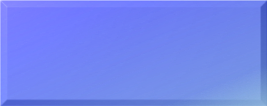 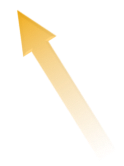 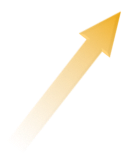 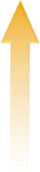 Desarrollo Rapido,
Componentes,
Event Driven
OOP, 
Potencia,
Acceso a bajo nivel
Basado en Servidor,
UI Embebido en el código
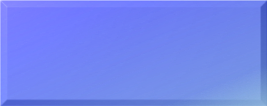 ASP
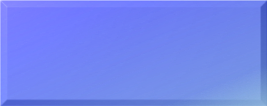 Visual Basic
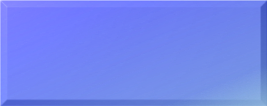 MFC/ATL (C++)
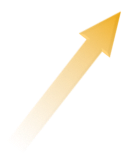 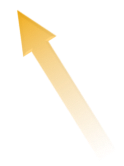 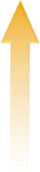 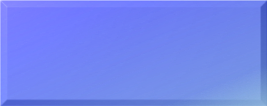 Windows API
Unificando los Modelos
[Speaker Notes: Una de las principales ventajas de .NET es que unifica los modelos de programación, bibliotecas de funcionalidad y entornos de ejecución que existían anteriormente para distintos tipos de aplicaciones y distintos dispositivos.
Anteriormente a .NET existían lenguajes, bibliotecas, entornos de ejecución y herramientas de desarrollo distintas y específicas para cada tipo de aplicación y dispositivo (Visual Basic, Visual C++, ASP/VBScript, Embedded Visual C++, etc.).
.NET unifica todos esos modelos de programación ofreciendo una única API, un único entorno de ejecución, un único conjunto de bibliotecas y una única herramienta de desarrollo para cualquier tipo de aplicación.]
Desarrollo Simplificado
Alto nivel de abstracción
No mas accesos COM a bajo nivel
Orientado a Objetos desde el Núcleo
Sistema de tipos unificado (CTS)
Todo es un objeto, no mas variants
Componentes de Software
Propiedades, métodos, eventos, y atributos incluidos en la construcción de clases
API organizada en forma Jerárquica
[Speaker Notes: Una de las principales ventajas de la plataforma .NET es que ofrece un modelo de desarrollo simplificado, basado en objetos que utilizan un sistema unificado de tipos de datos y se empaquetan en componentes reutilizables y auto descriptivos (los assemblies).]
Entorno de Ejecución Robusto y Seguro
Gestión automática de la memoria
Todos los objetos son administrados por el Garbage Collector
Manejo de Excepciones
Fuertemente tipado
Solo casteos seguros
Inicialización de variables obligatoria
Instalación con Cero Impacto
No requiere registración en la Registry
[Speaker Notes: Otra de las principales ventajas con las que cuenta la plataforma .NET es su robusto entorno de ejecución (el CLR), que provee servicios a las aplicaciones en ejecución y maneja su ciclo de vida reforzando la seguridad y abstrayendo a los programadores de optimizaciones y manejos de memoria de bajo nivel.]
Independencia del lenguaje
Libertad en la elección del lenguaje
Todas las facilidades de la plataforma .NET están disponibles a todos los lenguajes de programación .NET
Los componentes de una aplicación .NET pueden ser escritos en distintos lenguajes de alto nivel compatibles con la plataforma
Herramientas compartidas
Debuggers, profilers, analizadores de código, y otras trabajan para todos los lenguajes
[Speaker Notes: Otra de los grandes beneficios de .NET es su soporte a múltiples lenguajes de programación, lo cual acelera la curva de aprendizaje de los desarrolladores permitiendo que cada uno elija en base a sus gustos personales. Además, la posibilidad de utilizar las mismas herramientas de programación y tener las mismas capacidades de acceso a la plataforma independientemente del lenguaje le proporcionan una flexibilidad sin precedentes.]
Instalación y Administración más simples
Unidades de Ensamblado (“Assemblies”)
Mínima unidad de distribución, versionado y administración de seguridad de aplicaciones .NET
Auto-descriptas a través de un manifiesto (“manifest”)
Instalaciones Cero-impacto
Aplicaciones y componentes pueden ser compartidas o privadas
Versioning
Múltiples versiones del mismo componente pueden co-existir, aún en el mismo proceso
[Speaker Notes: .NET también simplifica, gracias al uso de assemblies auto-descriptivos, la instalación y administración de aplicaciones resolviendo gran parte de los problemas existentes en COM en lo que respecta la registración de componentes, manejo de múltiples versiones en paralelo y compatibilidad de aplicaciones.]
Extensibilidad
El Framework no es una “caja negra”
Sus clases pueden ser extendidas a través del mecanismo de herencia
A diferencia de COM, usamos y extendemos las clases en si mismas, no un “wrapper”
Herencia entre distintos lenguajes
[Speaker Notes: Todas las clases incluidas en el .NET Framework son extensibles mediante los mecanismos de herencia propios de la orientación a objetos. Esto posibilita que funcionalidades o controles gráficos que no cumplan exactamente con una determinada necesidad pueden ser extendidos para agregarle o modificarle comportamiento sin tener que escribir todo el código nuevamente.]
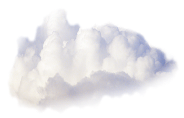 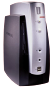 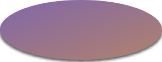 Servicios Web XML
.NET Framework
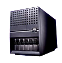 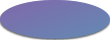 .NET
Interoperabilidad
C#
COM
COM INTEROP
C++
VB
Otros...
[Speaker Notes: La plataforma .NET provee un altísimo grado de interoperabilidad con otras aplicaciones:
Interoperabilidad entre aplicaciones .NET escritas en distintos lenguajes
Interoperabilidad entre aplicaciones .NET y aplicaciones COM, mediante un módulo del CLR llamado COM-Interop. Esto permite reutilizar y aprovechar aplicaciones o componentes existentes desarrollados sobre la plataforma COM (por ejemplo Visual Basic 6).
Interoperabilidad entre aplicaciones .NET y múltiples tipos de aplicaciones desarrolladas sobre otras plataformas de software o hardware, incluso plataformas no Microsoft, mediante la tecnología de Servicios Web XML.  Se tratará el tema de Servicios Web XML con mayor detalle en los módulos correspondientes a las próximas estrellas del presente curso.]
Temas a Tratar
Introducción a Microsoft .NET
Componentes fundamentales
Funcionamiento interno
Bibliotecas Principales
Ventajas de .NET
Herramientas de Desarrollo .NET
Visual Studio 2005
SQL Server 2005 Express
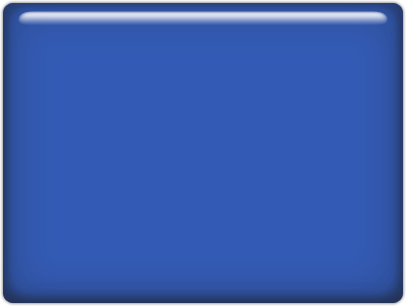 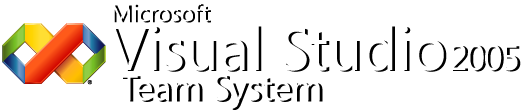 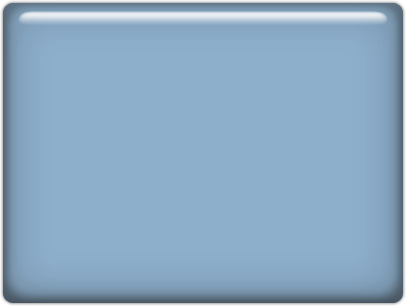 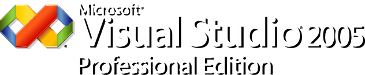 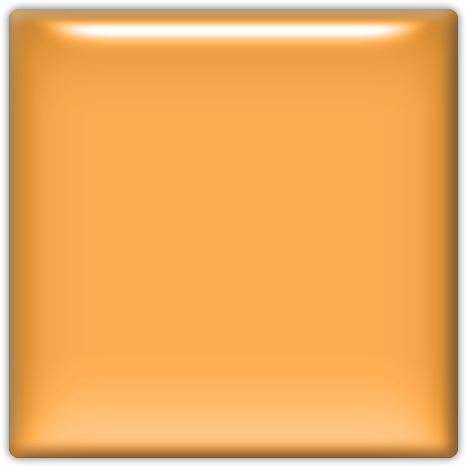 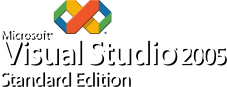 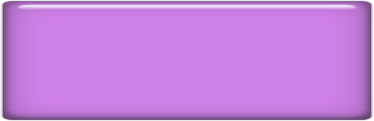 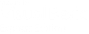 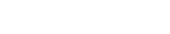 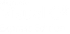 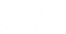 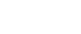 Visual Studio 2005
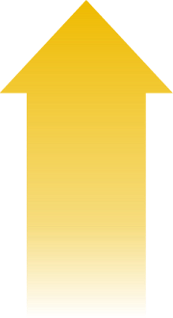 Testers
Arquitectos
Desarrolladores
Consultores
Profesionales
VB6 Devs
Part-Timers
Hobbyists
Estudiantes
Entusiastas
Novatos
[Speaker Notes: Visual Studio es la herramienta de desarrollo por excelencia de la plataforma .NET, siendo una herramienta única que permite desarrollar cualquier tipo de aplicación (Web, Windows, de Consola, para dispositivos Móviles, para Microsoft Office, de Bases de Datos y más) en cualquiera de los lenguajes .NET provistos por Microsoft (C#, VB.NET, C++.NET y J#).
La familia de Visual Studio 2005 tiene un producto a la medida de las necesidades y posibilidades de cada tipo de desarrollador, partiendo de la línea gratuita de versiones “Express” a una suite completa de productos destinada a grandes equipos de desarrollo denominada “Visual Studio Team System”.]
Visual Studio 2005 Express Editions
Herramientas de desarrollo gratuitas
Muy livianas, fáciles de usar y de aprender
Diseñadas para entusiastas, estudiantes y desarrolladores principiantes
Hay varias ediciones, según el tipo de aplicación y el lenguaje
Tiene características avanzadas, por ejemplo:
Refactoring
Code Snippets
Diseñadores WYSIWYG
Depuradores
Intellisense
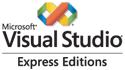 [Speaker Notes: Para descargar y aprender más acerca de Visual Web Developer 2005 Express Edition, Visual Basic 2005 Express Edition, Visual C# 2005 Express Edition, Visual C++ 2005 Express Edition, y Visual J# 2005 Express Edition puede consultar el siguiente sitio web:
http://msdn.microsoft.com/vstudio/express/default.aspx

A lo largo del curso utilizaremos las versiones “Express”, por ser de acceso libre y gratuito, aunque normalmente se podrán realizar los ejericios y ver las aplicaciones de ejemplo en cualquier producto de la familia de Visual Studio 2005 (en caso contrario se indicará apropiadamente).]
SQL Server 2005 Express
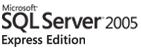 La nueva versión de MSDE
Es gratuito
Preparado para trabajar integrado con .NET 2.0
Tamaño máximo de base: 4 Gb
Max. Conexiones Concurrentes: no tiene
Incluye una interfaz de administracion y un editor de consultas
Mayor integración con Visual Studio 2005
[Speaker Notes: SQL Server 2005 Express Edition es parte de la familia de productos del más nuevo y sofisticado motor de bases de datos relacional de Microsoft: SQL Server 2005.
Al igual que su predecesor, el MSDE, esta herramienta es gratuita y royalty free (se puede embeber en aplicaciones comerciales sin pagar regalías a Microsoft). Esta edición express tiene ciertas limitaciones que la hacen inapropiada para soportar la operatoria de una organización, pero puede ser utilizada perfectamente como base de datos de escritorio, prueba o desarrollo. A lo largo del curso utilizaremos esta versión de SQL Server, por se de acceso libre y gratuito, aunque normalmente se podrán realizar los ejericios y ver las aplicaciones de ejemplo en cualquier producto de la familia de SQL Server 2005 (en caso contrario se indicará apropiadamente).
 
Para descargar y aprender más acerca de SQL Server 2005 Express Edition puede consultar el siguiente sitio web:
http://msdn.microsoft.com/vstudio/express/sql/]
Temas a Tratar
Introducción a Microsoft .NET
Componentes fundamentales
Funcionamiento interno
Bibliotecas Principales
Ventajas de .NET
Herramientas de Desarrollo .NET
Novedades en .NET 2.0
Temas a Tratar
Novedades en .NET 2.0
Generics
Soporte para 64 bits
Tipos Parciales
Nivel de Accesibilidad de Properties
Novedades en ADO.NET 2.0
[Speaker Notes: Veremos a continuación algunas de las más importantes novedades introducidas en la versión 2.0 del NET Framework, disponible a partir de Noviembre de 2005. Nos concentraremos en las novedades a nivel CLR y ADO.NET 2.0, ya que en los módulos correspondientes a las próximas estrellas se tratarán las novedades de, entre otras cosas, WindowsForms 2.0 y ASP.NET 2.0.
Para una lista completa de novedades y mejoras en el .NET Framework 2.0 puede consultarse el siguiente sitio web:
http://msdn2.microsoft.com/en-us/library/t357fb32(en-US,VS.80).aspx
La misma información puede consultarse en el SDK del .NET Framework 2.0, en la sección:
.NET Framework > What's New in the .NET Framework > What's New in the .NET Framework Version 2.0]
Generics
Son tipos parametrizados soportados por el CLR
Un tipo parametrizado es aquel que puede definirse sin especificar los tipos de datos de sus parámetros en tiempo de compilación.
Nos dan la posibilidad de declarar clases, estructuras, métodos e interfaces que actuarán uniformemente sobre valores cuyos tipos se desconocen a priori y son recién especificados al momento de su utilización
[Speaker Notes: El .NET Framework 2.0 introduce el concepto de generics, permitiendo la creación de código más flexible y reutilizable. Por generics en realidad se entiende a una característica del CLR que permite declarar clases, estructuras, interfaces y métodos sin especificar en tiempo de compilación los tipos de datos que almacenan o utilizan, y especificando en su lugar parámetros “genéricos”. Los tipos reales de los datos se especifican cuando el tipo genérico es utilizado y no cuando es declarado, permitiendo definirlo una única vez y utilizarlo muchas veces con parámetros de distinto tipo.
Generics está soportado directamente por el CLR, aunque sólo se puede hacer uso de esta característica desde Visual Basic.NET, C# y C++ .NET.

Para obtener más información acerca de generics puede consultarse el siguiente sitio web:
http://msdn2.microsoft.com/en-us/library/ms172193.aspx

La misma información se encuentra disponible en la siguiente sección del .NET Framework 2.0 SDK:
.NET Framework > Core Development Technologies > Development Fundamentals > Generics]